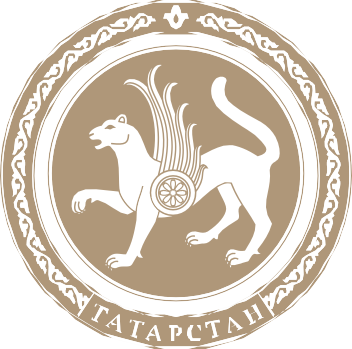 О заключении контрактов,
обмене первичными документами
в электронном виде с единственными поставщиками (естественными монополиями)
Заместитель председателя Государственного комитета Республики Татарстан по закупкам И.Г. Багаутдинов
26.10.2022
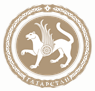 Работа Единого цифрового сервиса в сфере закупок с единственными поставщиками (естественными монополиями)
На бумаге
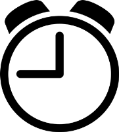 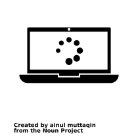 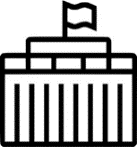 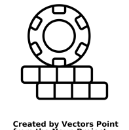 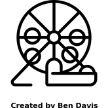 14-20 суток
Рассмотрение
Естественные 
монополии
Согласование
Курьерская
доставка
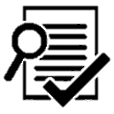 Подписание
Заказчик
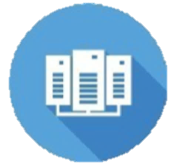 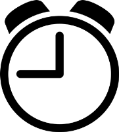 Электронный вид
1 день
Система электронного документооборота в сфере закупок Республики Татарстан (СЭДО) sedogkz.zakupki.tatar
роуминг
роуминг
Тензор
Такснет
СКБ-Контур
2
Необходимая информация на сайте: https://goszakupki.tatarstan.ru/sistema-elektronnih-schetov-faktur.htm телефон техподдержки: (843) 562-04-87
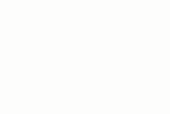 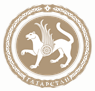 Обеспечение работы в СЭДО
Установка программы «КриптоЭкспресс»
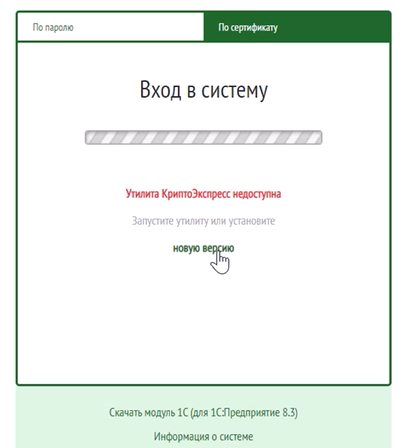 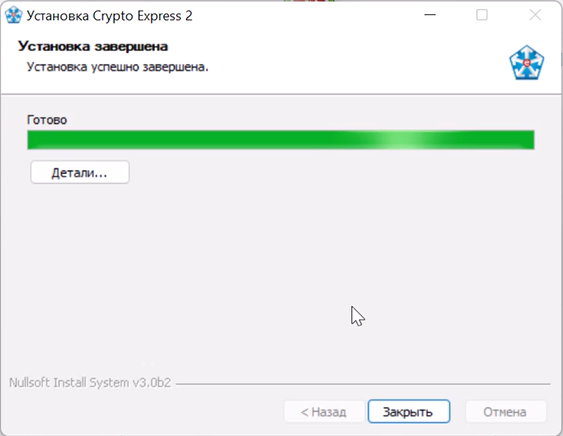 2-ой шаг
1-ый шаг
[Speaker Notes: Снизить влияние человекого фактора и]
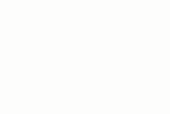 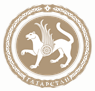 Обеспечение работы в СЭДО
Регистрация сертификата пользователя (в т.ч. для подписания)
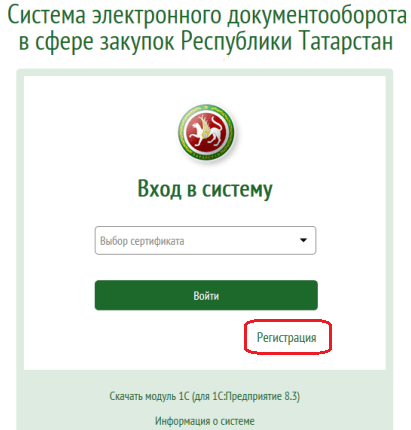 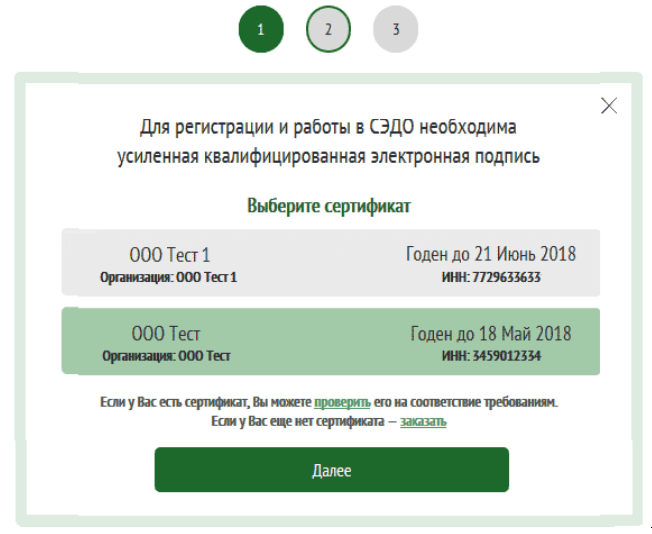 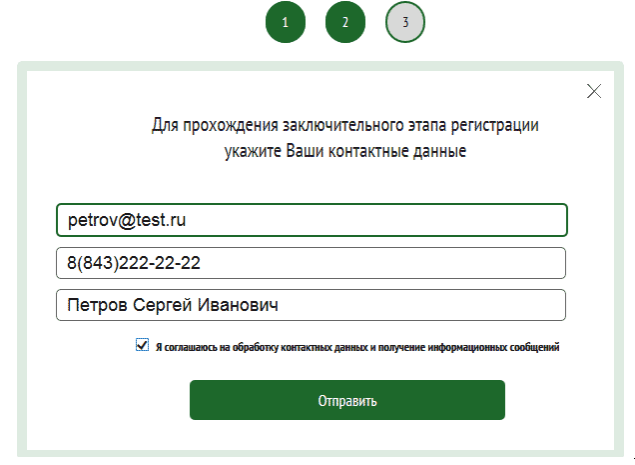 3-ий шаг
1-ый шаг
2-ой шаг
[Speaker Notes: Снизить влияние человекого фактора и]
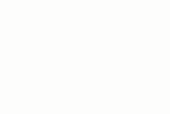 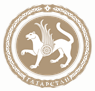 Обеспечение работы в СЭДО
Интерфейс системы
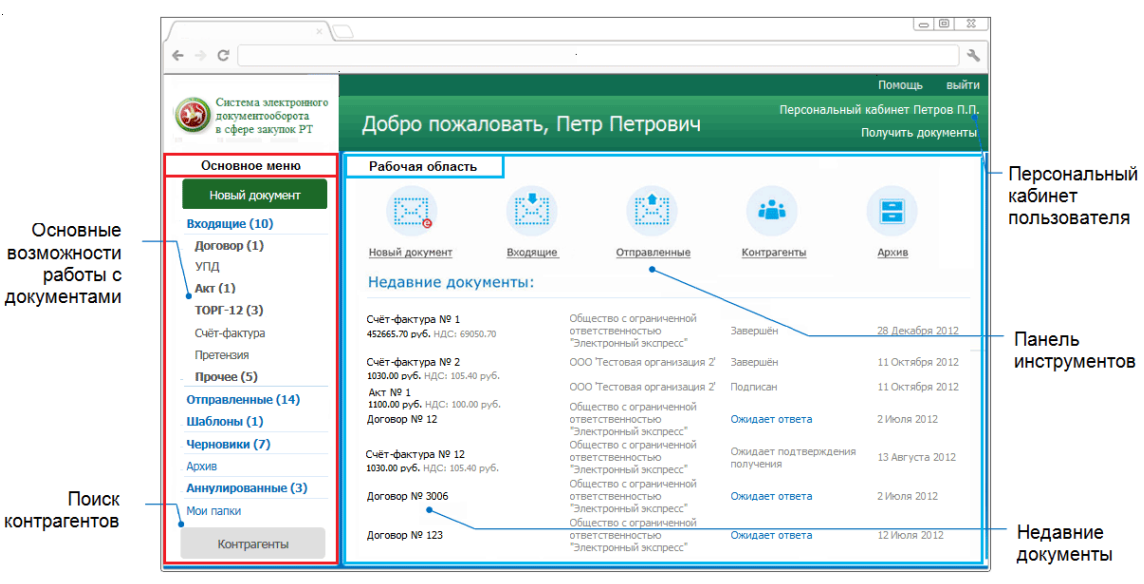 [Speaker Notes: Снизить влияние человекого фактора и]
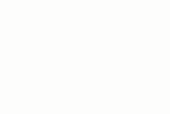 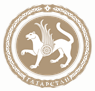 Обеспечение работы в СЭДО
Интерфейс системы (настройки пользователя)
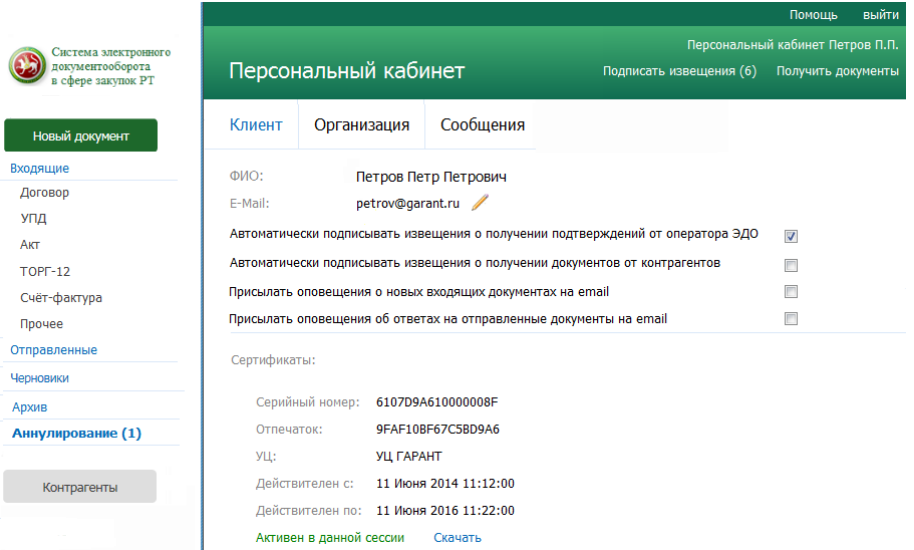 Есть возможность установить прием сообщений о новых входящих документов
[Speaker Notes: Снизить влияние человекого фактора и]
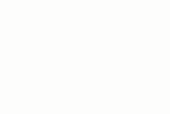 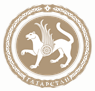 Обеспечение работы в СЭДО
Настройка роуминга со сторонними системами
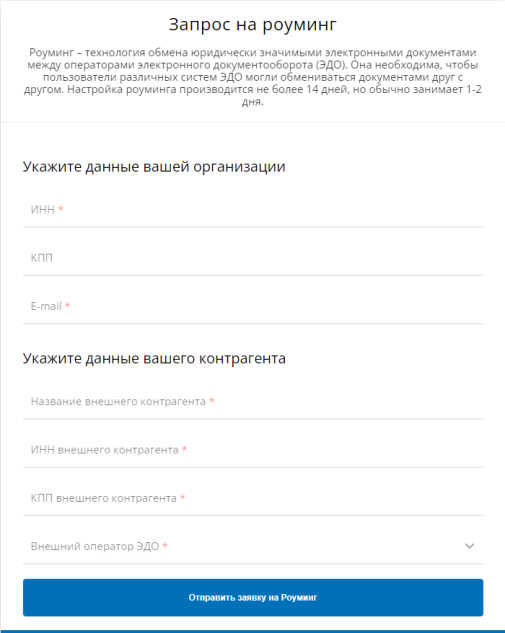 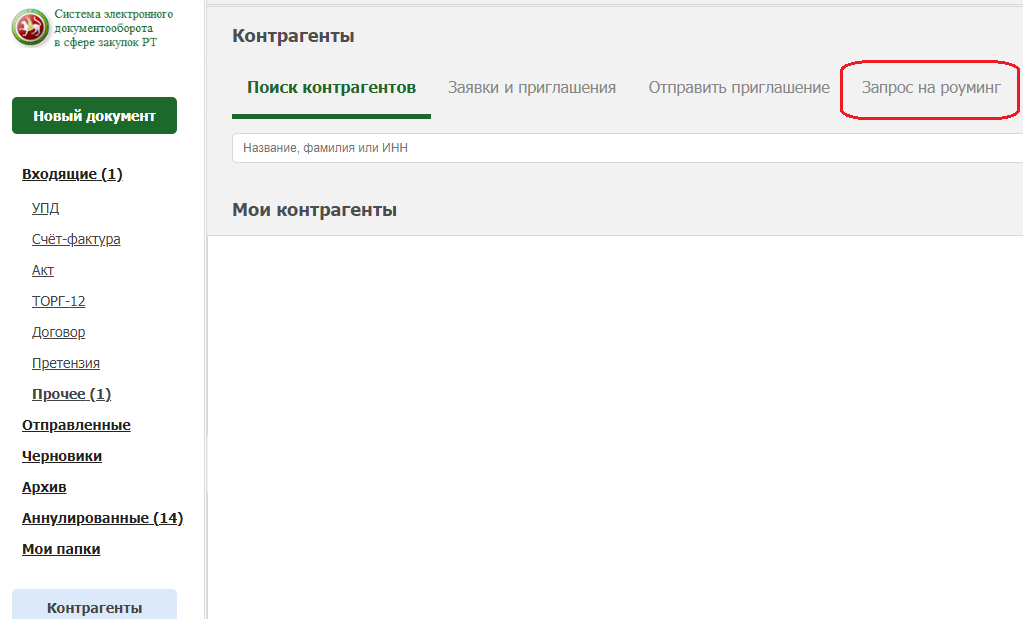 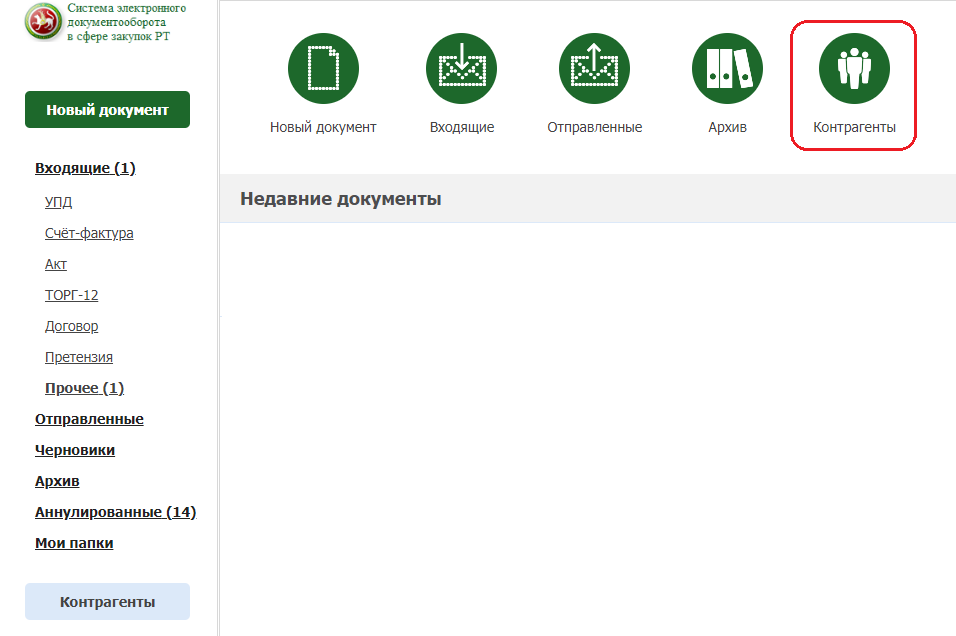 3-ий шаг
1-ый шаг
2-ой шаг
[Speaker Notes: Снизить влияние человекого фактора и]
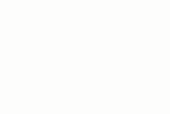 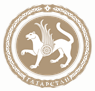 Обеспечение работы в СЭДО
Настройка роуминга со сторонними системами (пример)
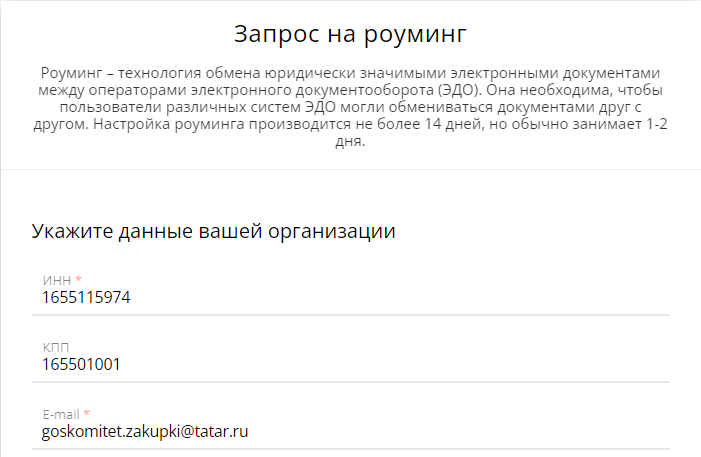 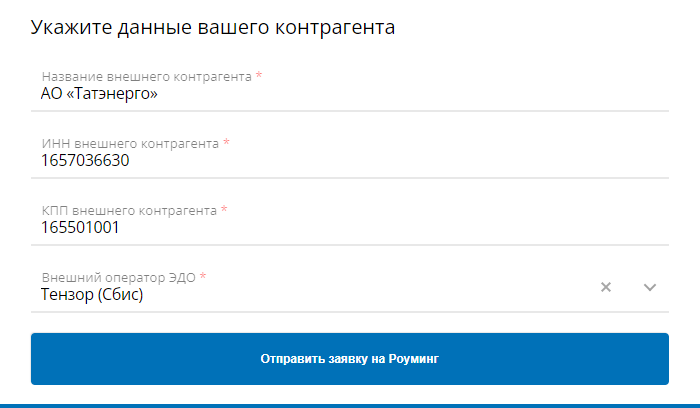 Видеоинструкция по настройке роуминга
https://www.youtube.com/watch?v=npM4dueCmJc
[Speaker Notes: Снизить влияние человекого фактора и]
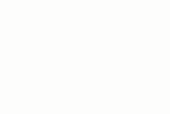 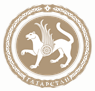 Свод информации от заказчиков
Напоминание о запросе информации до 18.11.2022 (!)
Поручение Премьер-министра РТ
А.В. Песошина от 15.10.2022 № 58553-АП
Письмо Государственного комитета РТ по закупкам  от 24.10.2022 № 05-16/943
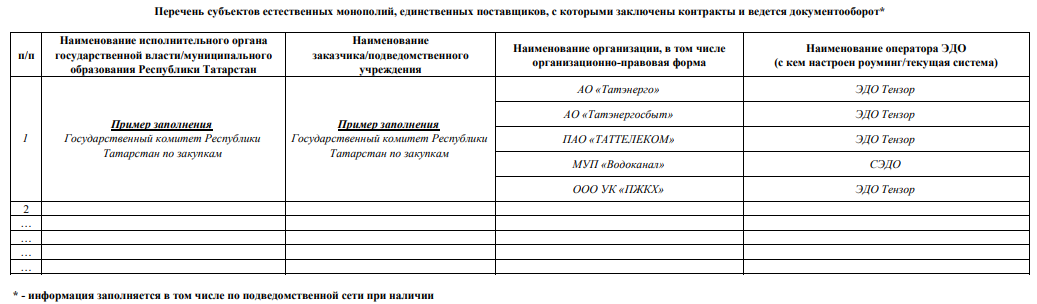 [Speaker Notes: Снизить влияние человекого фактора и]
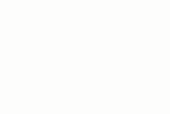 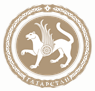 Свод информации от заказчиков
Информация об используемых системах единственными поставщиками
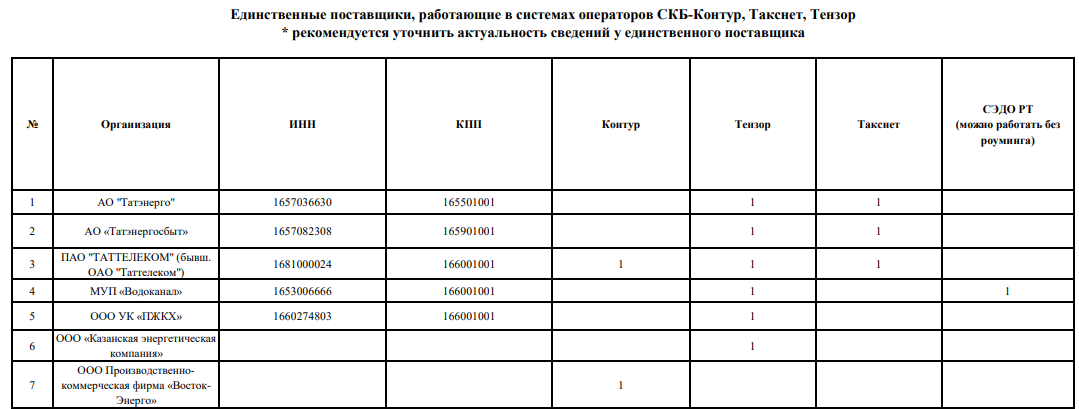 [Speaker Notes: Снизить влияние человекого фактора и]